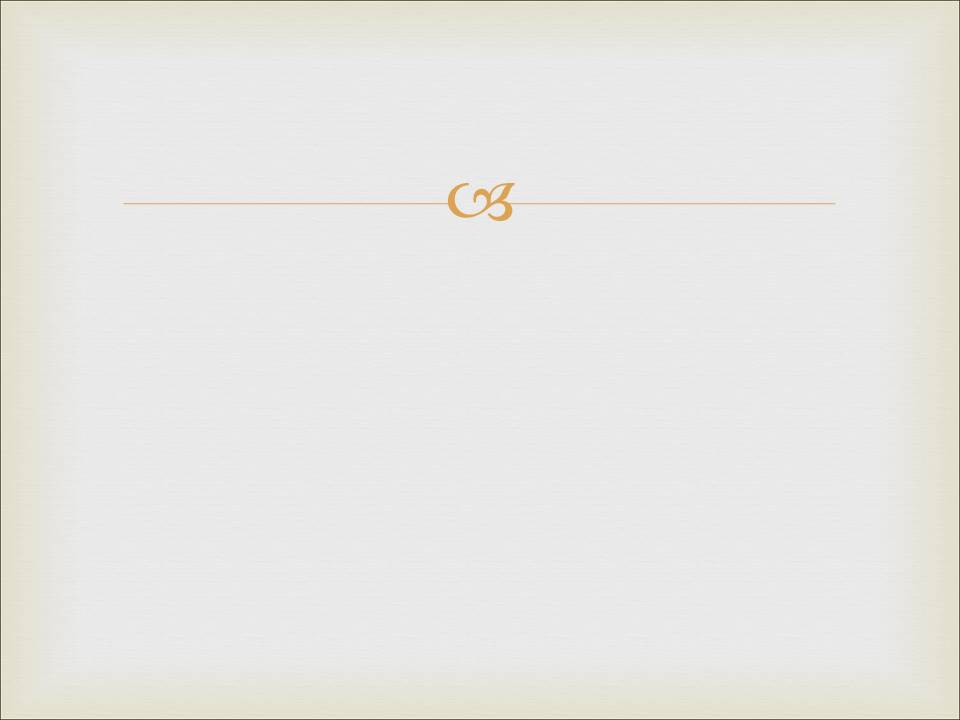 Причины изменения мировоззрения
1.   Интеллектуальная. 
Соглашаться с фактами.
 Соглашаться с логическими выводам
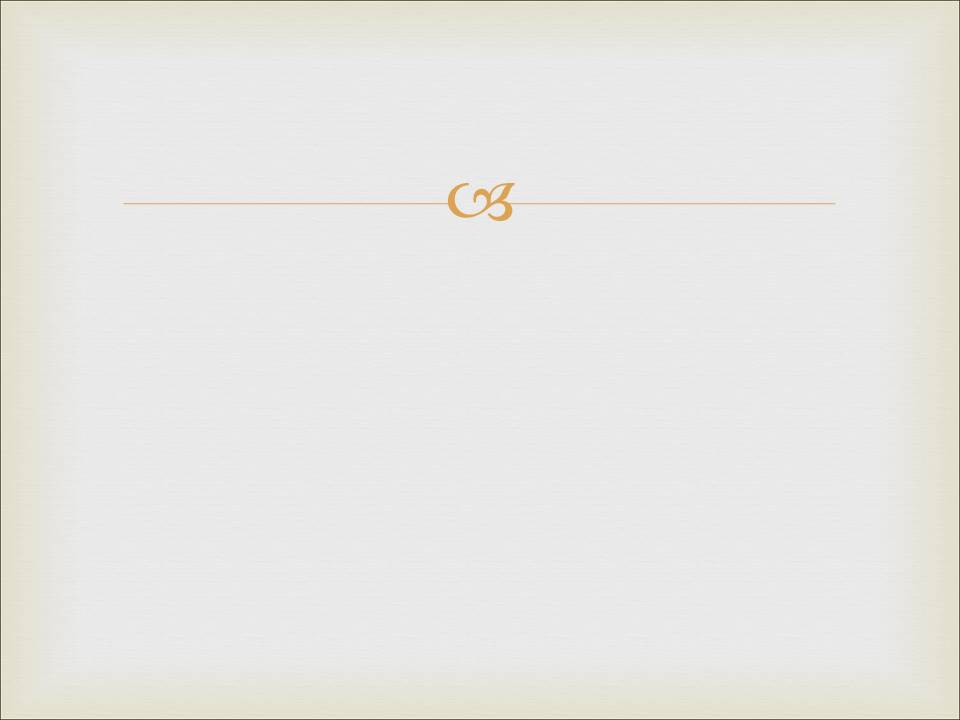 Причины изменения мировоззрения
Личная. 
       a)  Обстоятельства жизни влияют на    
            поиск ответов и смену мировоззрения. 
      b)  В одинаковых обстоятельствах люди     
            поступают по-разному.
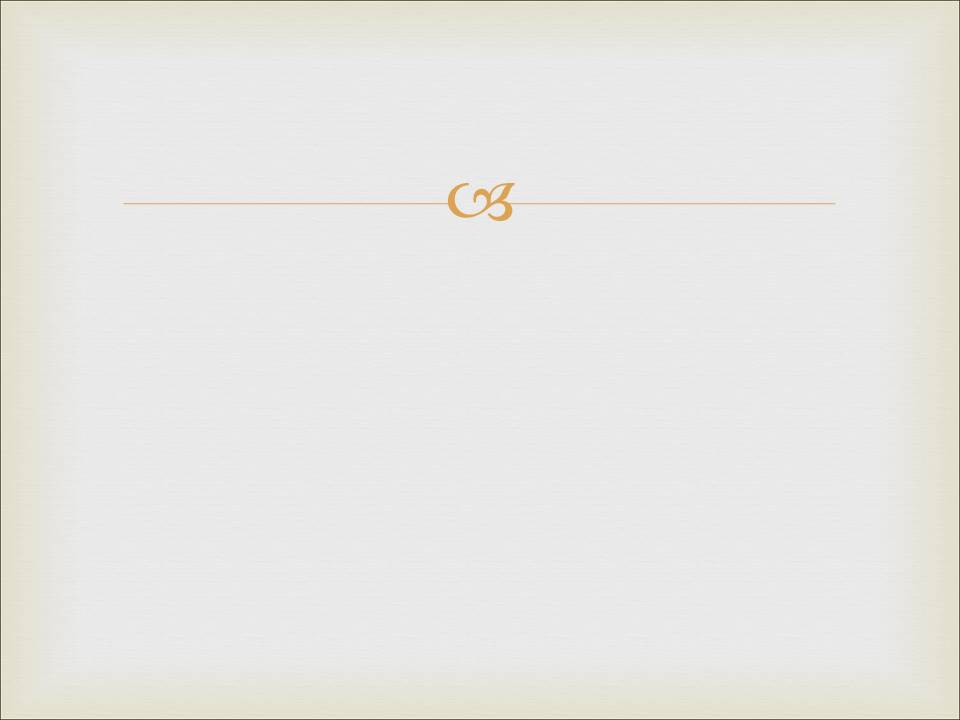 Причины изменения мировоззрения
3.  Социальная. 
Мы подстраиваем мировоззрение под мировоззрение группы которой мы  принадлежим или хотим принадлежать. 
Воспитание в определенной среде индоктринирует в определенном мировоззрении. 
Чтобы уверовать в отсутствие Бога нужно столько
же веры сколько чтобы уверовать в существование Бога. (пример: в Китае нет золота).
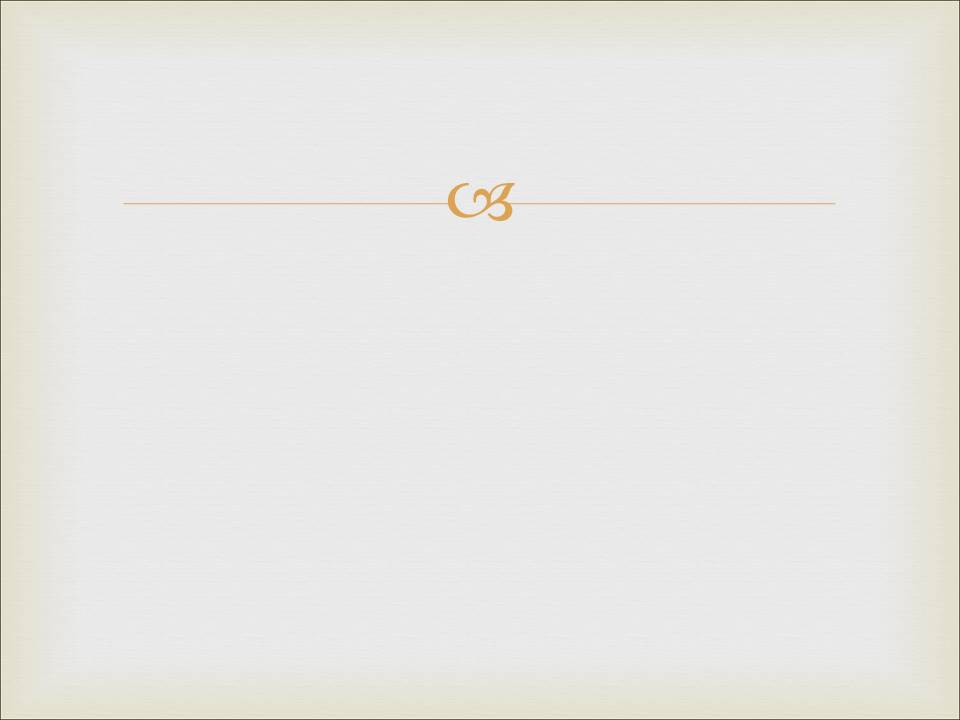 Советы для ищущих
Сомневаться - это нормально.
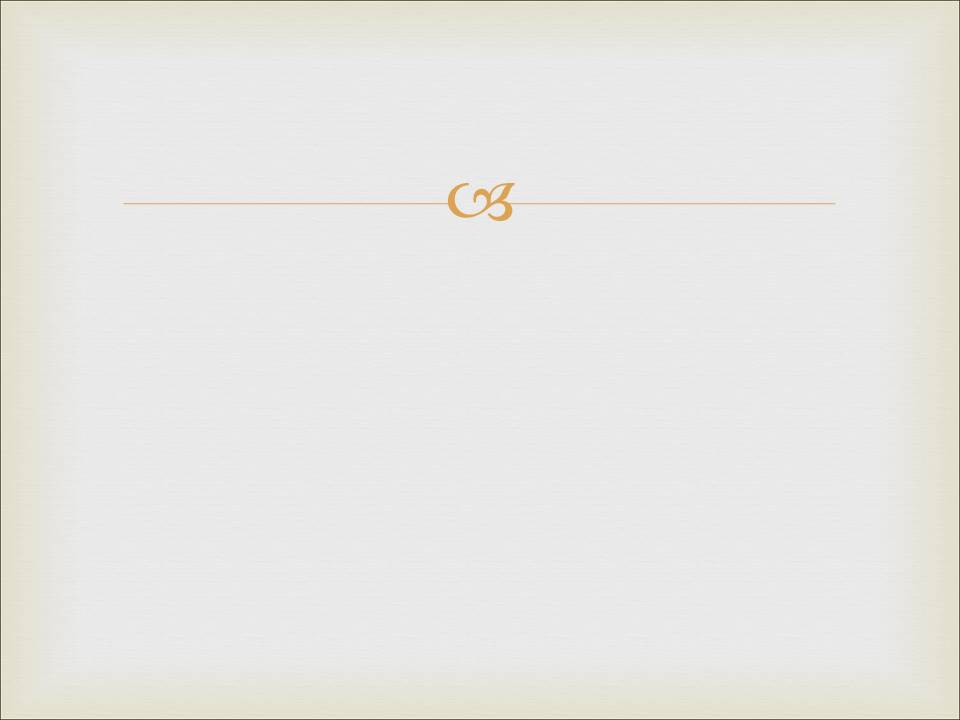 Советы для ищущих
Сомневаться - это нормально.
Все имеют сомнения. Не бойтесь их. «Вижу слишком много, чтобы отрицать, и слишком мало, чтобы быть уверенным, я в состоянии пожалеть».
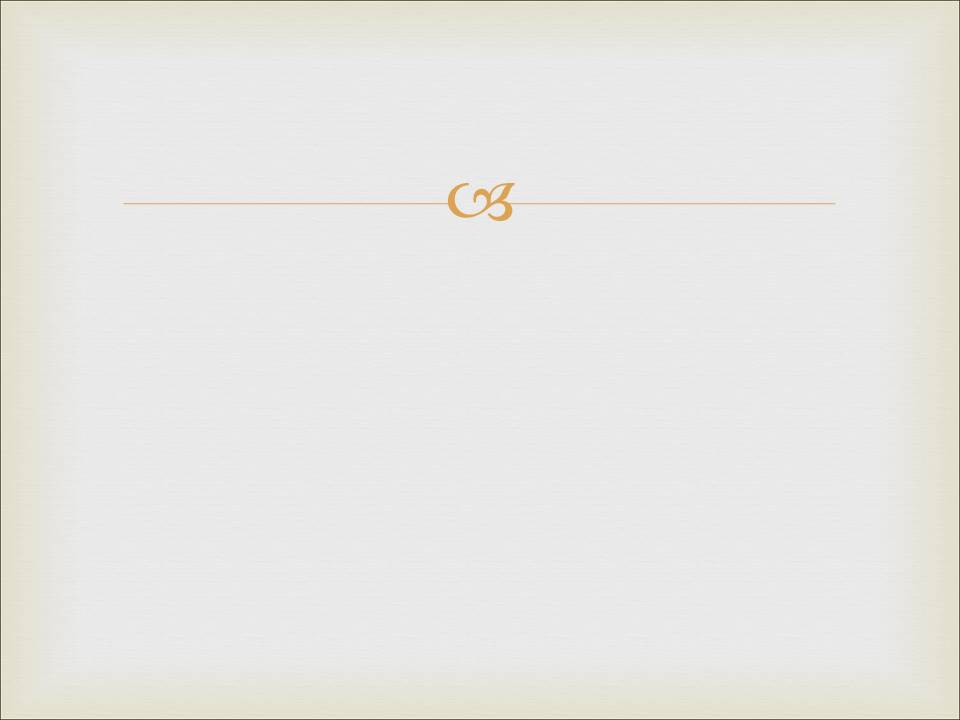 Советы для ищущих
Сомневаться - это нормально.
Все имеют сомнения. Не бойтесь их. «Вижу слишком много, чтобы отрицать, и слишком мало, чтобы быть уверенным, я в состоянии пожалеть». 
Задавайте вопросы: «Почему я верю?» или «Что еще смущает меня?»
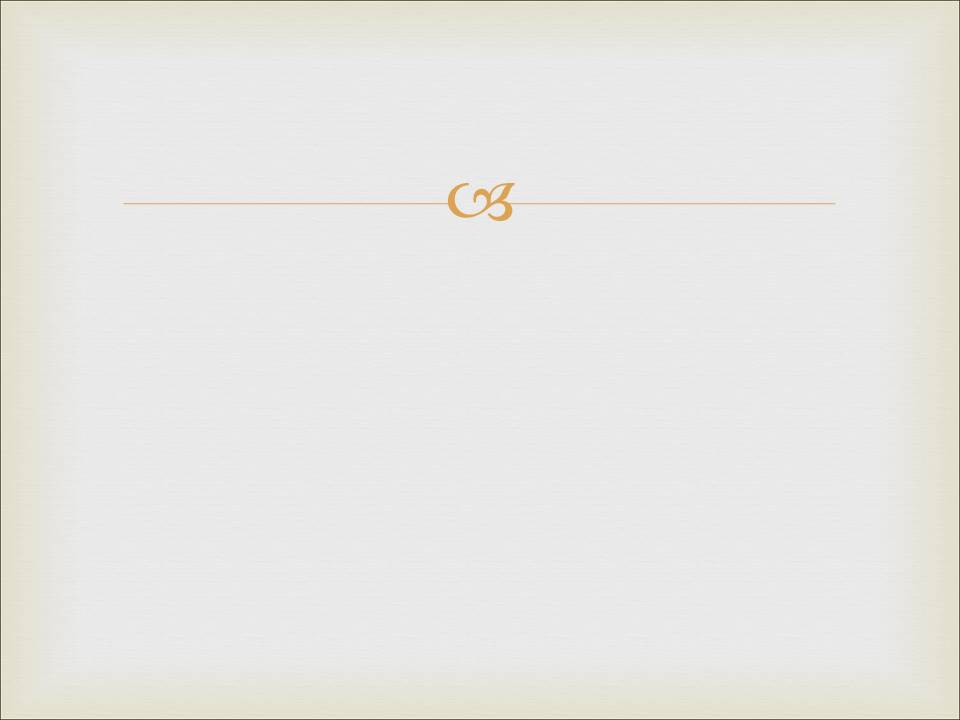 Советы для ищущих
Сомневаться - это нормально.
Все имеют сомнения. Не бойтесь их. «Вижу слишком много, чтобы отрицать, и слишком мало, чтобы быть уверенным, я в состоянии пожалеть». 
Задавайте вопросы: «Почему я верю?» или «Что еще смущает меня?»
Не отмахивайтесь от сомнений. Будут моменты, когда вы почувствуете, что Бог далек от вас. Вам нужно тогда держаться убежденности.